احصاءات الأمن والعدالة
الجهاز المركزي للاحصاء الفلسطيني
تونس_ تموز، 2023
نبذة تعريفية
تأسس قسم إحصاءات الأمن والعدالة انطلاقا من ادراك الجهاز المركزي                       للإحصاء الفلسطيني، التي تقوم على إعداد بيانات إحصائية حديثة وشاملة حول                 مختلف جوانب الحياة الفلسطينية

بدأ قسم إحصاءات الأمن والعدالة أعماله في النصف الثاني من عام 1996.

يتم اشتقاق إحصاءات الامن والعدالة من السجلات الإدارية حول إحصاءات الأمن والعدالة والقضاء، والتي مصدرها بيانات السجلات الإدارية المتوفرة في وزارات ومؤسسات السلطة الوطنية الفلسطينية

تستخدم هذه الاحصاءات  من قبل متخذي القرار والمخططين الذين يحتاجون إلى بيانات حديثة حول الأمن والعدالة، تستخدمها الصحافة والأشخاص ومؤسسات البحوث الذين يتابعون اتجاهات الجريمة في المجتمع الفلسطيني.
PCBS
2
أهداف احصاءات الأمن والعدالة
توفير البيانات الأساسية اللازمة لوضع الخطط والسياسات الضرورية لمواجهة ظاهرة انتشار الجريمة في المجتمع من خلال توفير الأدوات والمصادر الضرورية لرصد هذه الظاهرة عن قرب، وذلك عن طريق تحليل اتجاهات الجريمة السائدة في المجتمع، ووضع حد لانتشارها بهدف الوصول لمجتمع يسوده الأمن والأمان على المستوى الوطني.
PCBS
3
مصادر البيانات
مسح الضحية
السجلات الإدارية
يعتمد الجهاز في جمع بيانات الأمن والعدالة على السجلات الادارية ومسح الضحية
تنص التوصيات الدولية بأن يكون هناك مسح للضحية كل عامين أو ثلاثة، وذلك على اعتبار أن الجرائم التي تحصل في أي مجتمع ويتم التبليغ عنها، ونحصل عليها من بيانات السجلات الإدارية والتي تسمى الجرائم الظاهرة (Visible Crimes) لا تمثل إلا حوالي ثلث العدد الحقيقي للجرائم التي ترتكب في المجتمع، ولذلك يكون من الضروري القيام بمسح يعنى بالجزء المتبقي من هذه الجرائم وهو ما يسمى بالجرائم المخفية  ( Hidden Crime ) حيث يتم التوجه إلى عينة من المجتمع المقصود وسؤالهم إن كانوا قد وقعوا ضحايا لأفعال إجرامية خلال الـ 12 شهر السابقة للمسح.
تشمل إحصاءات الامن والعدالة بيانات شاملة حول الأفعال الإجرامية المبلغ عنها في المجتمع الفلسطيني، كما تشير إلى عدد  الموقوفين والمحكومين في السجون وقضايا المحاكم والنيابة والأحداث الجانحين وضحايا حوادث السير.  كما توفر إحصائيات حديثة حول أعداد العاملين في أجهزة العدالة الجنائية من قضاة ومدعين عامين ومحامين.
PCBS
4
مسح الضحية
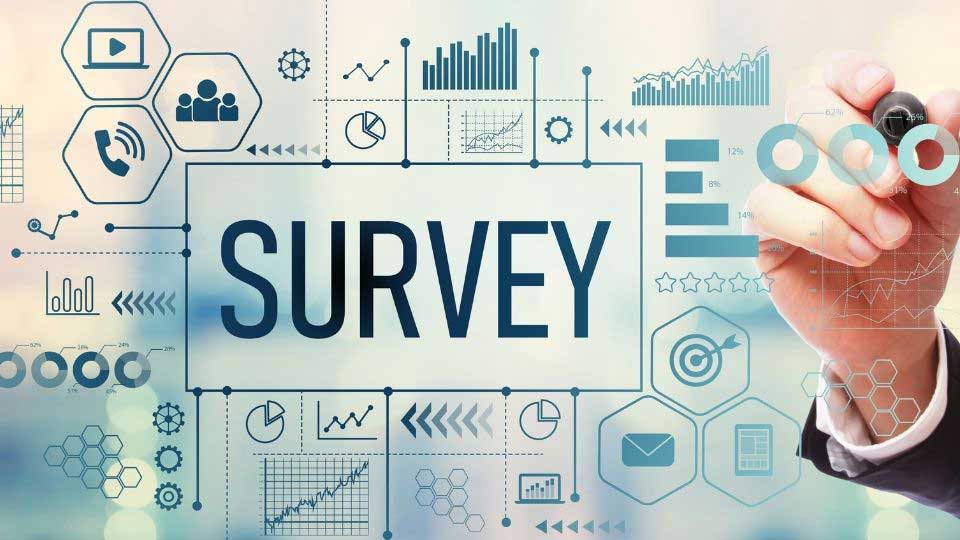 من المسوح الأساسية المنفذة في الجهاز
5
مسح الضحية
أهداف المسح
نبذة تعريفية
التعرف على بخصائص الضحايا والجناة والأحداث الإجرامية في المجتمع الفلسطيني.
توفير البيانات الكافية والضرورية لمتخذي القرار والمخططين لرسم السياسات المناسبة حول سبل مكافحة الجريمة.
 التعرف على اتجاهات الجريمة وأنماطها وتحركاتها في المجتمع الفلسطيني 
 فحص مدى التوجه للتبليغ عن الأفعال الإجرامية التي يتعرض لها الأفراد  والأسر في المجتمع الفلسطيني.
 بناء سلسلة بيانات يتم مقارنتها عبر الزمن ورصد التغيرات
توفير بيانات حديثة حول الجريمة والضحية ممكن أن تستخدمها الصحافة والأشخاص والمؤسسات الذين يتابعون إتجاهات الجريمة في المجتمع الفلسطيني.
تلبية بعض مؤشرات التنمية المستدامة الهدف 16
تم تنفيذ مسح الضحية ست مرات في الأعوام 1996، 1999، 2004، 2008، 2012، 2016، 2020 وذلك عن طريق دراسة المؤشرات الأساسية التي تنص عليها التوصيات الدولية وتجارب الدول الأخرى وتوصيات الخبراء الذين قدموا إلى الجهاز، والتي تبين مدى تعرض الأسر والأفراد في المجتمع الفلسطيني لأفعال إجرامية، وكذلك دراسة المواصفات العامة للضحية في المجتمع الفلسطيني
PCBS
6
مؤشرات مسح  الضحية
الأسر ضحايا الأفعال الاجرامية
PCBS
7
مؤشرات مسح  الضحية
الأفراد ضحايا الأفعال الاجرامية
PCBS
8
مؤشرات مسح  الضحية
الأفراد ضحايا الأفعال الاجرامية
PCBS
9
مؤشرات مسح  الضحية
الأفراد ضحايا الأفعال الاجرامية
PCBS
10
مؤشرات مسح  الضحية
الأفراد ضحايا الأفعال الاجرامية
PCBS
11
مؤشرات مسح  الضحية
الأفراد ضحايا الأفعال الاجرامية
PCBS
12
مسح الضحية
اجراءات ضمان الجودة
يتم تدريب الباحثين الميدانيين بدقة على أساليب العمل الميداني وآلية استيفاء الاستمارة من الأسر، ويتم تزويدهم بكتيب دليل الباحث الميداني
تنفيذ زيارات ميدانية من قبل إدارة المشروع والفنيين في الجهاز خلال فترة العمل الميداني.
إرسال التعاميم اللازمة فور تدفق البيانات وتدقيقها او من خلال الزيارات الميدانية للتذكير ببعض الأمور إن لزم الأمر
المتابعة التلفونية مع المكاتب اللوائية حول سير العمل. والاطلاع على المشاكل والعمل على حلها.
آليات تدقيق مكتبي وآلي.
فحص دوري للبيانات المدخلة.
أبعاد للجودة الإحصائية: الصلة بالواقع، الدقة، الوقتية، إمكانية الوصول، القابلية للمقارنة، الاتساق، الاكتمال.
PCBS
13
مسح الضحية
التحديات
تلبية احتياجات المستخدمين الحقيقية للبيانات
مسح الضحية غير قابل للمقارنة تمامًا مع بيانات السجلات، لكن يمكن أن يوفر بيانات تكميلية لتقديم تحليل أكثر شمولاً للمهتمين بالجريمة.
خصوصية وحساسية المسح
الحفاظ على دقة وجودة البيانات والتقليل من أخطاء غير المعاينة (أخطاء عدم الاستجابة، وأخطاء الاستجابة (المبحوث)، وأخطاء المقابلة (الباحث) وأخطاء إدخال البيانات. 
التقليل من نسبة عدم الاستجابة.
عدم القدرة للوصول الى بعض المناطق مما يؤثر على وقتية انتاج البيانات
PCBS
14
Thank You
NIDALO@pcbs.gov.ps
https://www.pcbs.gov.ps/default.aspx